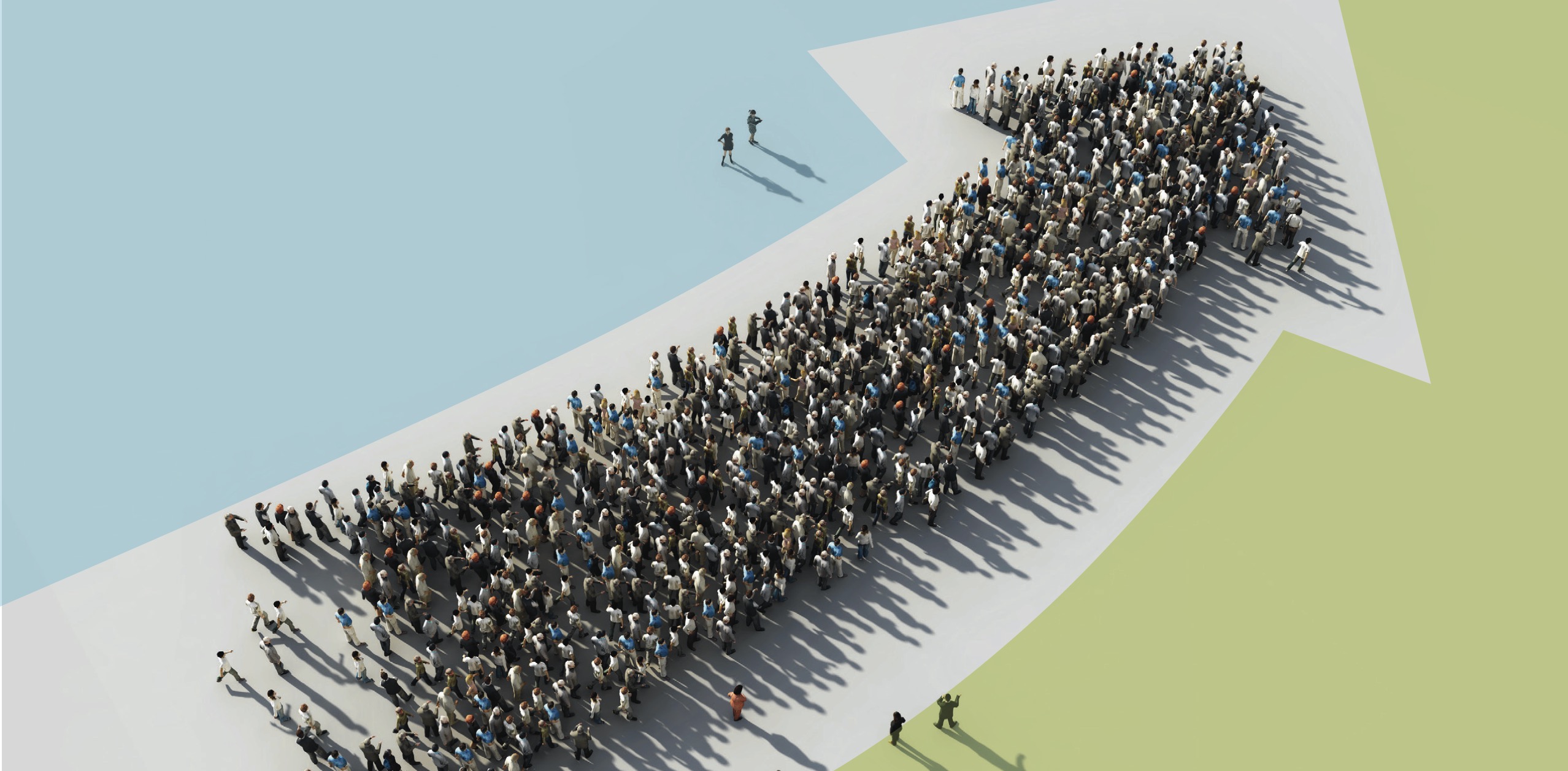 Amador-Calaveras Consensus Group (ACCG)
ACCG Planning WG MeetingJanuary 22, 2020

Tania Carlone, Facilitator
Meeting Guiding Principles
Process Agreements
Commit to Learning: Attempt to approach discussions with curiosity. Ask how, why, what and offer open- ended questions
Listen Actively: without interrupting &  with an ear towards understanding what is most important; avoid side conversations that make it difficult to maintain attention and focus
Participate: in ways that encourage ALL VOICES to be heard (”step-up/step-back”)
Seek Clarification: Suspending judgement while clarifying meaning & intent
Offer Alternatives/Options/Make Requests: that strive for mutual gain (meet your interests/needs while keeping the interests/needs of others in mind)
Project Development Process
Inter-related Component Parts
Project Development Process
Discussion Objectives
1.
To provide an overview of the entire suite of draft components which constitute the project development package.
Identify next steps to refine the package including designating a working group or ad-hoc group to lead the charge in coordination with the facilitator.
Project Support Evaluation Tool Comments
Focusing on underlying interests (what’s most important)
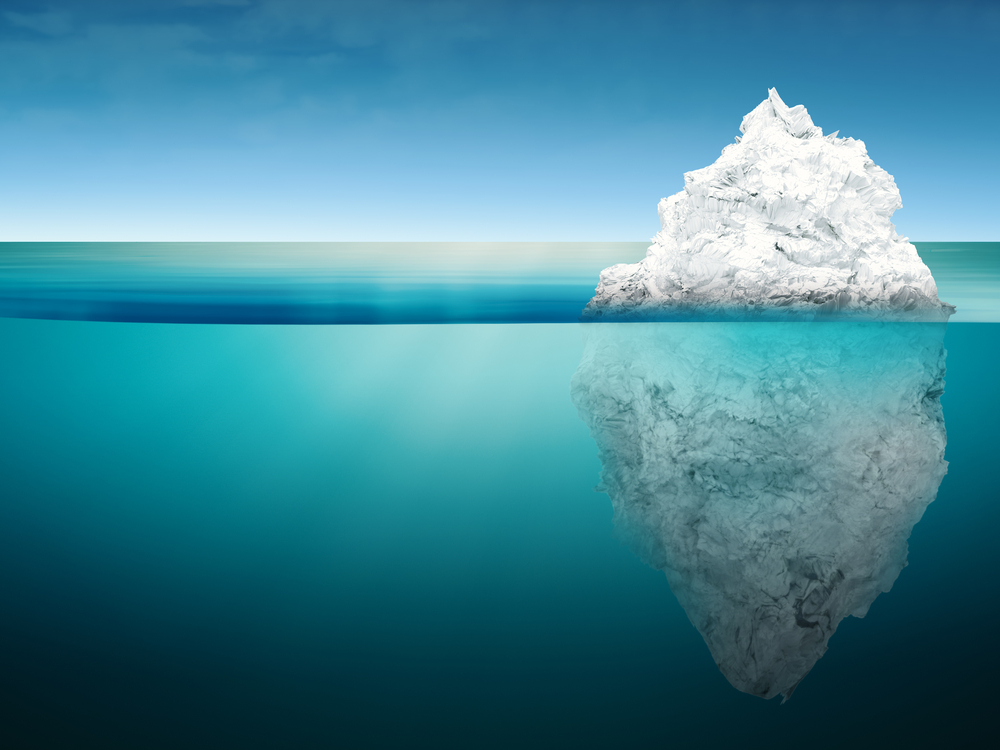 Acknowledges the reality of grant deadlines and externally-driven time constraints
Defines and helps anticipate differences
Articulates a clear purpose that demonstrates value
Supports multi-jurisdictional collaboration/partnership (all-lands)
Achieves environmental, social, and local economic benefits
Takes into consideration obstacles to increasing the pace and scale of on-the-ground work
Recognizes the urgency of acting in the face of current conditions (particularly as it relates to community fire protection)
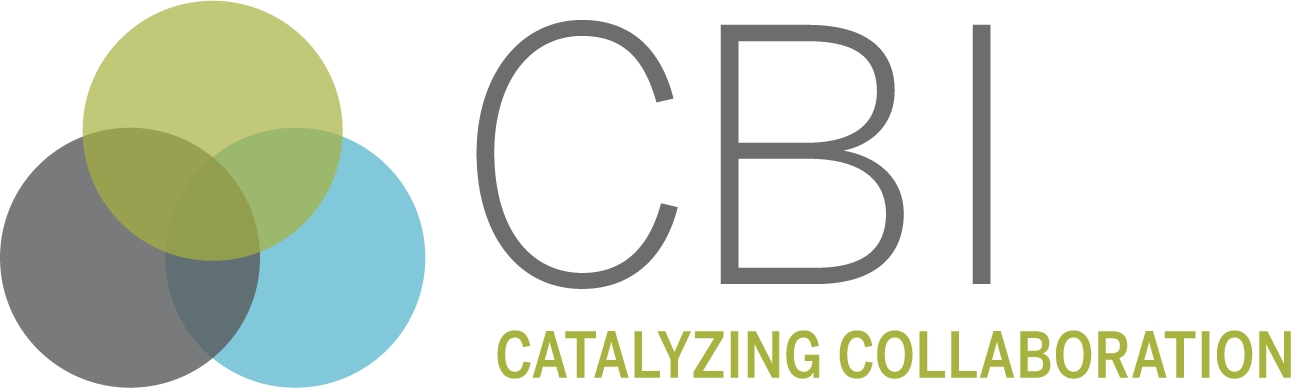 [Speaker Notes: An interest is a core need or desire that underlies a position]